Sudjelovanje javnosti u načelima, 
mehanizmima i praksama zemalja u pogledu fiskalne politike
Murray Petrie
Vodeći tehnički savjetnik GIFT-a
petrie@fiscaltransparency.net
Sastanak visokih dužnosnika odgovornih za proračun (SBO) zemalja srednje, istočne i jugoistočne Europe (CESEE) u Ljubljani
29. lipnja 2016.
#FiscalTransparency
Pregled prezentacije

GIFT-ov radni program sudjelovanja javnosti u fiskalnoj politici

Što znači sudjelovanje javnosti u fiskalnoj politici?

Moguće primjedbe u pogledu sudjelovanja javnosti

Načela sudjelovanja GIFT-a

Primjeri po zemljama

Provedba načela sudjelovanja
2
GIFT-ov radni program 
sudjelovanja javnosti u fiskalnoj politici

nastao s 10. načelom visoke razine Globalne inicijative za fiskalnu transparentnost (GIFT-a) 
osam studija slučaja zemalja
niz radionica od 2012. do 2015.
javno savjetovanje 2015.
načela sudjelovanja GIFT-a odobrena u prosincu 2015.
priprema vodiča radi pomoći s provedbom načela
razvoj pokazatelja za mjerenje sudjelovanja u fiskalnoj politici
tekući rad s Partnerstvom za otvorenu vlast – Radnom skupinom za fiskalnu otvorenost
3
Čemu nova načela  sudjelovanja javnosti?

nakon globalne financijske krize: novi naglasak na fiskalnoj transparentnosti i sudjelovanju               odgovornost

nadilaženje objavljivanja i prelazak na izravno sudjelovanje javnosti
sudjelovanje je pravo građana
radi unaprjeđenja kvalitete oblikovanja i provedbe politika

10. načelo visoke razine GIFT-a: Građani bi trebali imati pravo izravno sudjelovati u javnim raspravama o oblikovanju i provedbi fiskalnih politika te bi oni i svi nedržavni akteri trebali imati stvarne prilike za to.
4
Čemu nova načela  sudjelovanja javnosti? (2.)

sudjelovanje je ključno za ostvarenja 16. cilja održivog razvoja i izgradnju uključivih institucija, kao i za ostvarivanje svih ciljeva održivog razvoja.

stvarno i značajno sudjelovanje javnosti ključno je za uspjeh i održivost Partnerstva za otvorenu vlast: potrebno izbjegavati lažno predstavljanje otvorenosti (engl. „openwashing”) – no kako bi točno države trebale uključiti građane?
5
10. načelo visoke razine GIFT-a:

10. načelo visoke razine fiskalne transparentnosti GIFT-a, sudjelovanje i odgovornost, 2012. je podržala Opća skupština UN-a (Rezolucija 67/218 Opće skupštine UN-a), kojim se vlade i sustav UN-a poziva na sljedeće: 
„Povećati napore radi unaprjeđenja transparentnosti, sudjelovanja i odgovornosti u pogledu fiskalnih politika, uključujući uzimanjem u obzir načela utvrđenih GIFT-om.” 
desetim se načelom utvrđuje sljedeće: „Građani i nedržavni akteri trebali bi imati pravo izravno sudjelovati u javnim raspravama o oblikovanju i provedbi fiskalnih politika te bi trebali imati stvarne prilike za to.”
6
Što znači sudjelovanje javnosti u fiskalnoj politici?

To su mnogobrojni načini na koje su građani i opća javnost, uključujući organizacije civilnog društva i ostale nedržavne aktere, u izravnoj interakciji s javnim tijelima u pogledu oblikovanja, provedbe i preispitivanja javnih politika.
Uključuje sve oblike interakcije na koju se poziva, ne uključuje nezavisne aktivnosti.
Uključuje sve od jednokratnog savjetovanja do stalnih i institucionaliziranih odnosa.
Spektar sudjelovanja javnosti Međunarodnog udruženja za sudjelovanje javnosti (IAP2): 
obavješćuj
savjetuj se
uključi
surađuj
osnaži
7
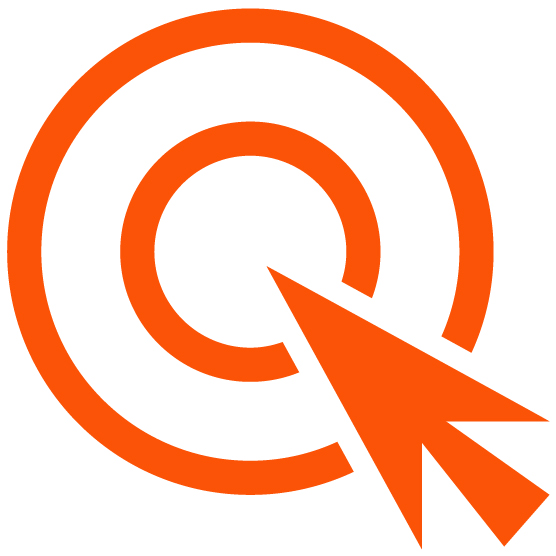 Koji je opseg sudjelovanja javnosti 
u fiskalnoj politici? 

						
obuhvaća sve aktivnosti povezane s oblikovanjem fiskalne politike i proračuna:
godišnji proračunski ciklus: sve faze
	analize fiskalnih politika i nove političke inicijative izvan 	godišnjeg proračunskog ciklusa (prihodi, rashodi, financiranje,	upravljanje imovinom, obvezama)
oblikovanje i pružanje javnih usluga 
planiranje, ocjena i provedba javnih investicijskih projekata

mnogo šire i raznolikije od „participativnog planiranja proračuna”
8
Moguće primjedbe u pogledu sudjelovanja javnosti

moglo bi potkopati predstavničku vladu
cilj je nadopuniti postojeće upravno uređenje, a ne uspostaviti usporedne postupke
kultura i dugoročna praksa tajnovitosti proračuna
no oblikovanje je politika sada otvorenije, a tajnovitost se proračuna zadržava ondje gdje je to jasno zajamčeno javnom politikom, to jest, da bi se izbjegle negativne reakcije
mišljenje da bi se fiskalna politika trebala prepustiti stručnjacima
no otvoreno je uključivanje vanjskih stručnjaka jedan od predloženih mehanizama
fiskalna politika uključuje etičke odluke i odluke u pogledu raspodjele koje ne bi trebale biti prepuštene samo „stručnjacima”
fiskalna je politika sama po sebi politika i ni u kojemse slučaju neće prepustiti stručnjacima
9
Moguće primjedbe u pogledu sudjelovanja javnosti (2.)

uključivanje javnosti traje, usporit će postupak politike
no može pomoći u izbjegavanju promjena politika i povećati kvalitetu politika 
sudjelovanje je javnosti skupo:
no revolucija u ICT-u dramatično je smanjila trošak izravnog uključivanja građana te nudi posve nove mogućnosti interakcije
sudjelovanje je javnosti način da vlada sazna informacije, uvide i mišljenja raznih pripadnika društva, čime se smanjuje trošak i poboljšava učinkovitost istraživanja, razvoja politika, monitoringa, preispitivanja, evaluacije
troškovi resursa prepoznati su u načelima npr. proporcionalnost
10
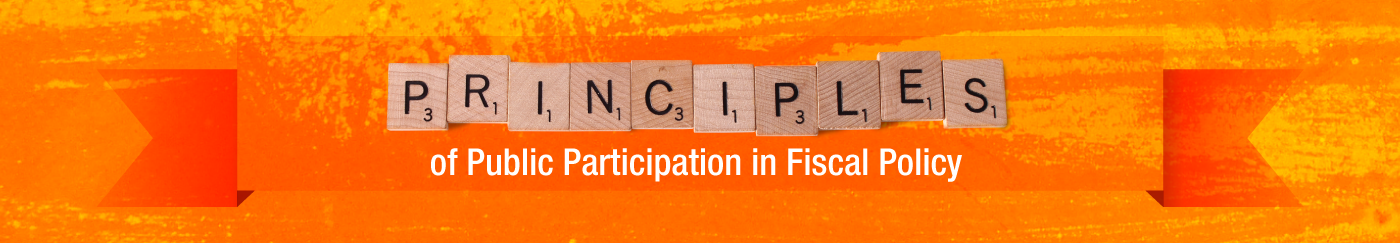 N A Č E L A
sudjelovanja javnosti u fiskalnoj politici
11
Načelo 1. otvorenost
Otvorenost

Pružiti potpune informacije o svrsi, opsegu, ograničenjima, namjeravanim ishodima, postupku i vremenskim planovima, kao i očekivanim i stvarnim rezultatima sudjelovanja javnosti te reagirati u njihovu pogledu.
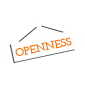 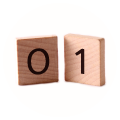 12
Načelo 2. uključivost
Uključivost

Proaktivno se služiti višestrukim mehanizmima za uključivanje građana i nedržavnih aktera, uključujući tradicionalno isključene i ranjive skupine i pojedince i glasove koji se rijetko čuju, bez ikakve diskriminacije, uključujući na temelju državljanstva, rase, etničke pripadnosti, religije, spola, seksualne orijentacije, invaliditeta, dobi ili kaste, te uzeti u obzir objektivno utemeljena mišljenja javnosti neovisno o njihovu izvoru.
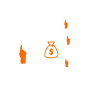 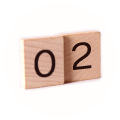 13
Načelo 3. poštovanje izražavanja vlastite osobnosti
Poštovanje izražavanja vlastite osobnosti

Dopustiti i podržavati pojedince i zajednice, uključujući one koji su izravno pogođeni, da izraze svoje interese na svoj način i odaberu način uključivanja koji im odgovara, uzimajući u obzir da možda postoje skupine koje imaju pravo govoriti u ime drugih.
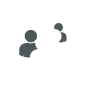 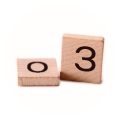 14
Načelo 4. pravovremenost
Pravovremenost

Dati javnosti dovoljno vremena da u svakoj fazi proračunskog ciklusa te ciklusa politike doprinese svojim stajalištima: uključiti je rano dok još postoji niz mogućnosti i, kada je to poželjno, pružiti više od jedne prilike za uključivanje.
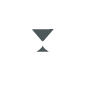 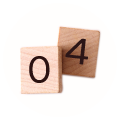 15
Načelo 5. pristupačnost
Pristupačnost

Općenito olakšati sudjelovanje javnosti širenjem potpunih fiskalnih informacija i svih ostalih odgovarajućih podataka u formatima i uporabom mehanizama kojima je svima lako pristupiti, koje je svima lako razumjeti i rabiti, ponovno rabiti i pretvarati, to jest, u formatima otvorenih podataka.
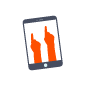 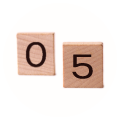 16
Načelo 6. transparentnost
Transparentnost

Podržavati svako uključivanje javnosti pružanjem svih odgovarajućih informacija, naglašavanjem ključnih ciljeva, mogućnosti, izbora i kompromisa politike i pružanjem informacija o njima, utvrđivanjem potencijalnih društvenih, gospodarskih i okolišnih učinaka i uključivanjem različitih perspektiva; pružati pravovremene i konkretne povratne informacije o doprinosima javnosti i o tome kako oni jesu ili nisu uključeni u službenu politiku ili savjete.
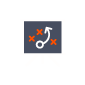 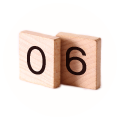 17
Načelo 7. proporcionalnost
Proporcionalnost

Služiti se mješavinom mehanizama uključivanja koji su proporcionalni razmjerima i učinku predmetnog pitanja ili politike.
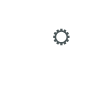 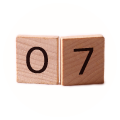 18
Načelo 8. održivost
Održivost

Sva državna i nedržavna tijela provode stalno i redovito uključivanje radi povećanja razmjene znanja i međusobnog povjerenja s vremenom, institucionaliziranja sudjelovanja javnosti kad je to potrebno i učinkovito, osiguravajući da se povratnim informacijama daju smjernice za revidiranje odluka o fiskalnoj politici i redovito preispituju i ocjenjuju iskustvo radi poboljšavanja budućeg uključivanja.
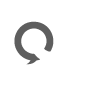 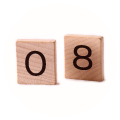 19
Načelo 9. komplementarnost
Komplementarnost

Osigurati da su mehanizmi za sudjelovanje javnosti i uključivanje građana komplementarni s postojećim sustavom upravljanja te odgovornosti.
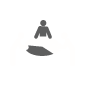 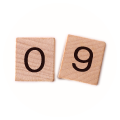 20
Načelo 10. uzajamnost
Uzajamnost

Sva bi državna i nedržavna tijela koja sudjeluju u aktivnostima uključivanja javnosti trebala biti otvorena u pogledu svoje misije, interesa koje žele unaprijediti i osoba koje zastupaju; trebala bi se obvezati u pogledu svih dogovorenih pravila uključivanja i poštovati ih; i trebala bi surađivati da bi ostvarila ciljeve uključivanja.
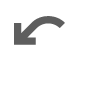 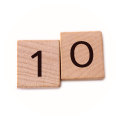 21
Primjeri po zemljama: studije slučajeva GIFT-a

Obuhvaćene zemlje: Brazil, Kanada, Hrvatska, Kenija, Koreja, Meksiko, Filipini, Južnoafrička Republika.

Općeniti nalazi:
Zemlje čiji su ustavi noviji veću važnost pridaju izravnom sudjelovanju javnosti u fiskalnoj politici, npr. Brazil, Filipini, Koreja, Južnoafrička Republika, Kenija.
Tri su opće vrste ili skupine sudjelovanja javnosti u fiskalnoj politici:
utemeljeno na stručnjacima, npr. u Koreji
odozgo prema dolje, npr. u Brazilu
odozdo prema gore, npr. u Filipinima
22
Načela u praksi: primjeri nekih zemalja
23
Načela u praksi: primjeri nekih zemalja (2.)
24
Odabrani primjeri zemalja: Filipini

Načela uključivanja Ministarstva proračuna i uprave – organizacija civilnog društva institucionalizirana u Nacionalnoj proračunskoj okružnici 536, 31. siječnja 2012.
Načela transparentnosti, odgovornosti, integriteta, partnerstva, savjetovanja i uzajamnog osnaživanja, poštovanja unutarnjih postupaka, održivosti i nacionalnog interesa.

Ugovori o partnerstvu za proračun resornih ministarstava i organizacija civilnog društva

Planiranje proračuna odozdo prema gore
25
Planiranje proračuna odozdo prema gore na Filipinima

pokrenuto 2012. s 515 zajednica i malim proračunom
ciljevi: pružiti osnovne socijalne usluge siromašnima, smanjiti utjecaj lokalnih elita i osnažiti građane
lokalni akcijski timovi za smanjivanje siromaštva utvrđuju lokalne prioritetne projekte 
glavna skupština: polovina članova iz Vlade, polovina iz organizacija civilnog društva, preporučuje projekte lokalnim akcijskim timovima za smanjivanje siromaštva
predloženi projekti podnose se na uključivanje u proračun uključenih nacionalnih agencija
organizacije civilnog društva mogu se uključiti u monitoring projekata planiranja proračuna odozdo prema gore
godine 2016.: planiranje proračuna odozdo prema gore uključivalo je 1.514 gradova i općina te proračun triput veći od onog iz 2012.
26
Program reforme obrazovanja u Meksiku


pokrenut 2014. – 2015. radi unaprjeđenja infrastrukture i opreme najranjivijih osnovnih škola 
roditelji, učitelji i ravnatelji čine odbor i utvrđuju prioritete kod raspodjele federalnih financijskih sredstava koja su dodijeljena školi
javnost je uključena u sve faze postupka, od dodjele resursa do provedbe i monitoringa
interaktivna web stranica omogućuje praćenje statusa projekta
od programa je korist imalo 20.138 škola koje su obnovljene 2016.
NAČELA OTVORENOSTI, UKLJUČIVOSTI, POŠTOVANJA IZRAŽAVANJA VLASTITE OSOBNOSTI, PRAVOVREMENOSTI, TRANSPARENTNOSTI, PROPORCIONALNOSTI, KOMPLEMENTARNOSTI, UZAJAMNOSTI
27
Vijeća za javnu politiku u Brazilu

stalni kolegijalni organi koji sastavljaju, provode i prate javne politike
djeluju na sve tri razine vlasti (federalnoj, državnoj, općinskoj) u različitim tematskim područjima
članstvo se temelji na paritetu (vlade i organizacija civilnog društva)
vijeća moraju odobriti proračun u svojem području politike
godine 2012. općinska su vijeća za zdravstvo, socijalnu skrb i prava djece bila u potpunosti funkcionalna u 99 % općina
75 % članova nacionalnog vijeća smatra da imaju značajan utjecaj na politiku
broj vijeća eksponencijalno je rastao prošlih 20 godina
NAČELA OTVORENOSTI, UKLJUČIVOSTI, POŠTOVANJA IZRAŽAVANJA VLASTITE OSOBNOSTI, PRAVOVREMENOSTI, TRANSPARENTNOSTI, ODRŽIVOSTI I PROPORCIONALNOSTI
28
Kanada: savjetovanje prije donošenja proračuna putem Stalnog odbora za financije Donjeg doma 

mehanizam kojim Parlament ocjenjuje politiku Vlade
time proračunski postupak dobiva na kvaliteti i legitimnosti
Odbor za financije prima svjedočanstva svjedoka i internetske podneske
sastavlja se godišnji javni izvještaj u kojem se ističu preporuke povezane s provedenim savjetovanjem
 godine 2014. Odbor za financije primio je svjedočanstva od više od 100 osoba i skupina te preko 400 internetskih podnesaka
Izvještaj Odbora za financije 2014. sadržavao je 47 preporuka u šest prioritetnih područja koje je Odbor utvrdio
NAČELA OTVORENOSTI, POŠTOVANJA IZRAŽAVANJA VLASTITE OSOBNOSTI, PRAVOVREMENOSTI, TRANSPARENTNOSTI, ODRŽIVOSTI I KOMPLEMENTARNOSTI
29
Sustav planiranja proračuna odozgo prema dolje u Južnoj Koreji

postupak od dva koraka:
Središnja proračunska agencija utvrđuje gornje granice za sektore
resorna ministarstva dodjeljuju proračunska sredstva u okviru tih gornjih granica
za svaki se korak provodi savjetovanje sa Savjetodavnim odborom koji se sastoji od organizacija civilnog društva i stručnih članova
proračunski se programi ocjenjuju svake tri godine uz sudjelovanje Savjetodavnog odbora
Odbor može davati usmene i pisane prijedloge te glasovati i staviti veto na prijedlog
smatra se da je to dovelo do proračuna koji je više socijalan
NAČELA OTVORENOSTI, POŠTOVANJA IZRAŽAVANJA VLASTITE OSOBNOSTI, PRAVOVREMENOSTI, PRISTUPAČNOSTI, TRANSPARENTNOSTI I ODRŽIVOSTI
30
Provedba načela sudjelovanja

izdavanje praktičnog vodiča/priručnika na godišnjim sastancima MMF-a/SB-a u listopadu

podrška razvoju alata za mjerenje sudjelovanja javnosti u fiskalnoj politici

bodriti i podržavati vlade te ih poticati na konkretne obveze u pogledu povećavanja fiskalne transparentnosti i sudjelovanja javnosti u okviru Partnerstva za otvorenu vlast te drugdje

pružati praktičnu podršku MF-ovima i organizacijama civilnog društva u oblikovanju i provedbi mehanizama sudjelovanja javnosti, uključujući putem Radne skupine za fiskalnu otvorenost
31
GIFT-ov vodič za sudjelovanje javnosti u fiskalnoj politici


cilj je vodiča pomoći u provedbi načela sudjelovanja GIFT-a praktičnim primjerima i objašnjenjima mehanizama koji funkcioniraju korak po korak

šest je praksi odabrano kao početna skupina slučajeva s ciljem dodavanja drugih primjera tim praksama tijekom sljedeće godine

vodič ima verziju u formatu PDF te je dostupan kao internetska, multimedijska platforma
32
Mjerenje sudjelovanja: dodatni pilot pokazatelj javnih rashoda i financijske odgovornosti
 
jedan pokazatelj koji obuhvaća četiri dimenzije fiskalne politike:
sudjelovanje javnosti u godišnjem proračunskom ciklusu:
priprema i zakonodavno odobrenje proračuna
sudjelovanje javnosti u oblikovanju i pružanju javnih usluga (dva najveća sektora)
sudjelovanje javnosti u ocjeni i provedbi javnih investicijskih projekata (primjer najvećih projekata)
sudjelovanje javnosti u  postupcima nadzora(pregled zakonodavstva i vrhovna revizija)
za svaku su od četiri dimenzije utvrđene ocjene od a do d
piloti provedeni na Filipinima i u Južnoafričkoj Republici
33
Neka pitanja za raspravu

razlozi za izravnije sudjelovanje javnosti u fiskalnoj politici

kretanja u vašoj zemlji

obećavajući mehanizmi sudjelovanja u različitim fazama proračunskog te političkog ciklusa
34
Povežite se s nama
@FiscalTrans
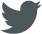 fiscaltransparency.net